Вредная вкуснятина
Практико-ориентированный проект
Авторы проекта: ученицы  4 класса «Б»
Лысенко Ангелина
Каменецкая Александра
Руководитель проекта: Кулагина Е.В.
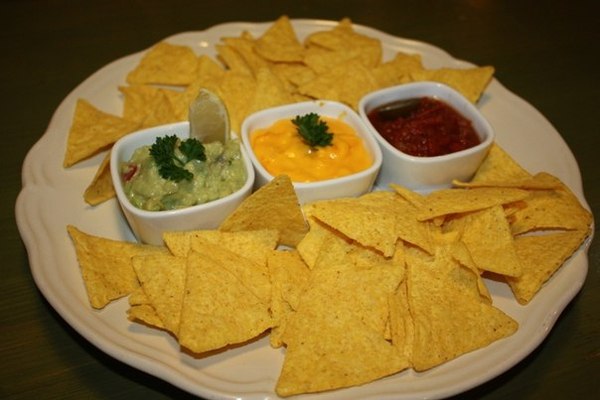 2013 год
Введение
Откуда взялся этот невиданный продукт?
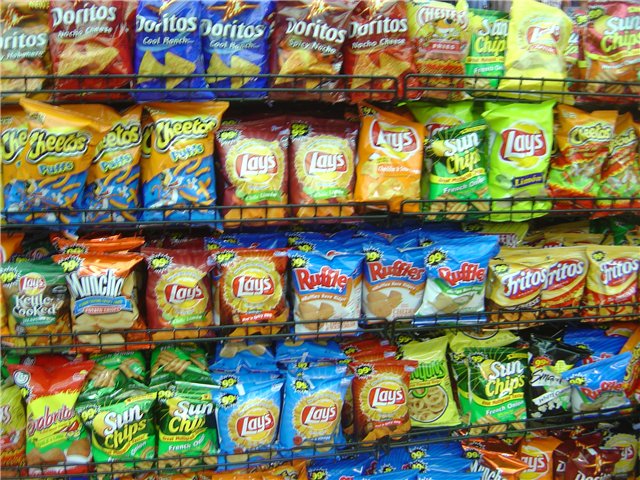 Объект исследования
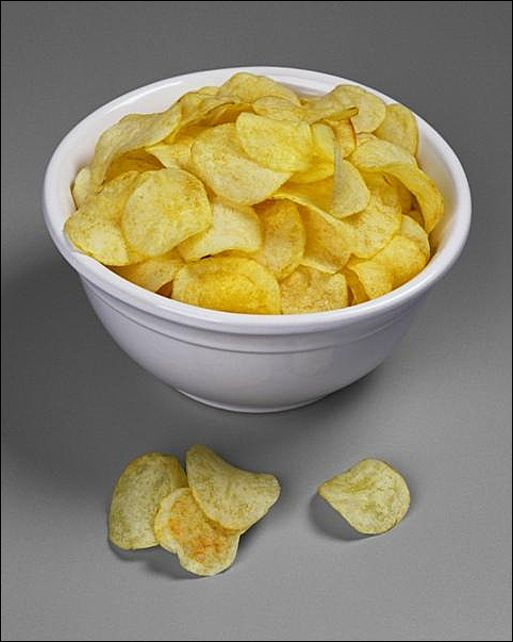 чипсы
Предмет исследования
влияние чипсов на здоровье человека
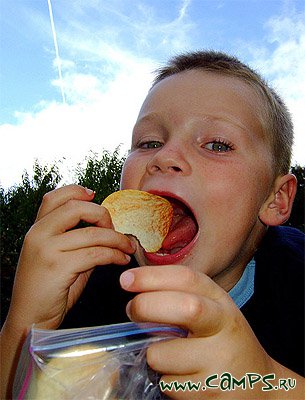 Гипотеза
чипсы вредят нашему здоровью
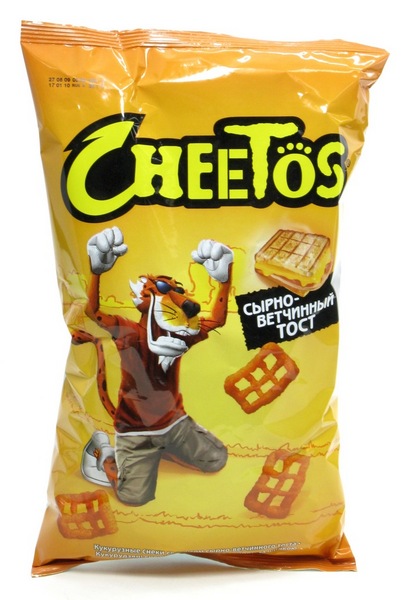 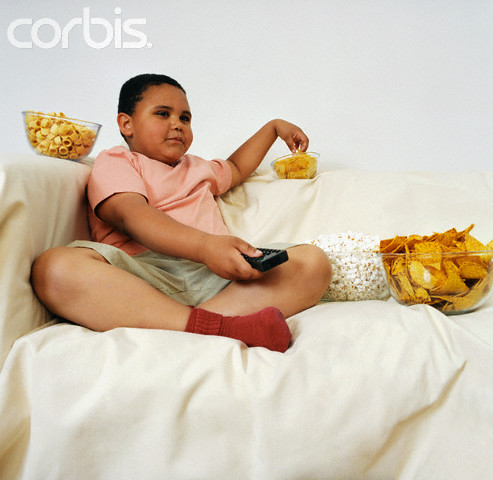 Методы исследования

работа с литературой;
работа в сети Интернет;
анкетирование; 
консультация специалиста
Изобретение  чипсов
г. Нью- Йорк

Шеф-повар  Джордж Крам
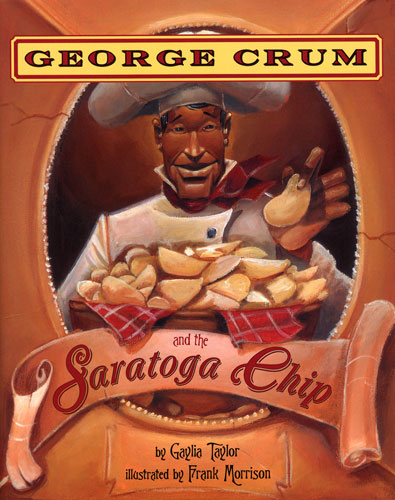 Упаковка - Лора Скаддер
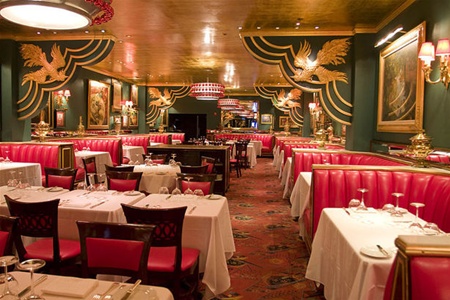 Как готовят чипсы
Чипсы «chips» - это плоские по форме продукты, полученные отрезанием от целого.
Сегодня для приготовления картофельных чипсов используют специальные сорта картофеля 
с низким содержанием сахара.
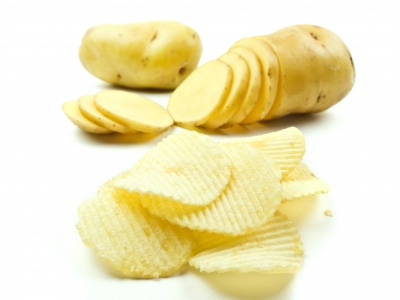 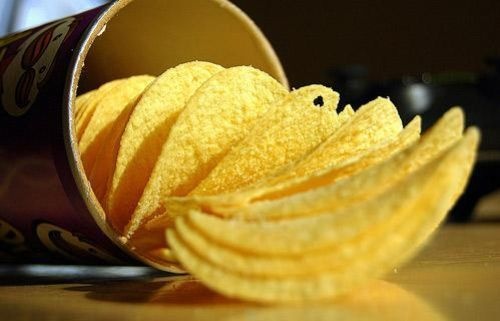 Анкетирование
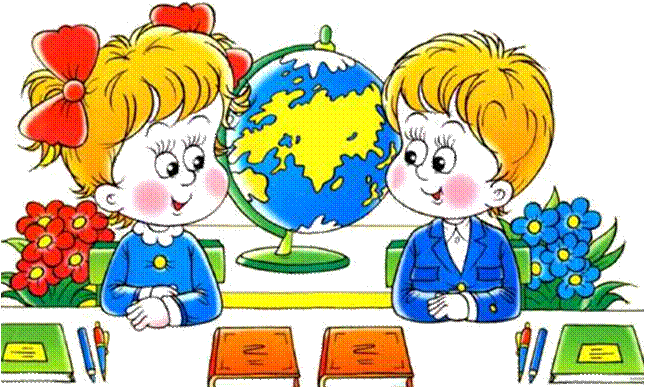 Любите ли вы чипсы?
Как часто вы едите чипсы?
Почему вы любите чипсы?
Вывод
Среди учеников 4 классов большой популярностью пользуются чипсы, но  есть ребята, которые их не любят и не считают полезными.
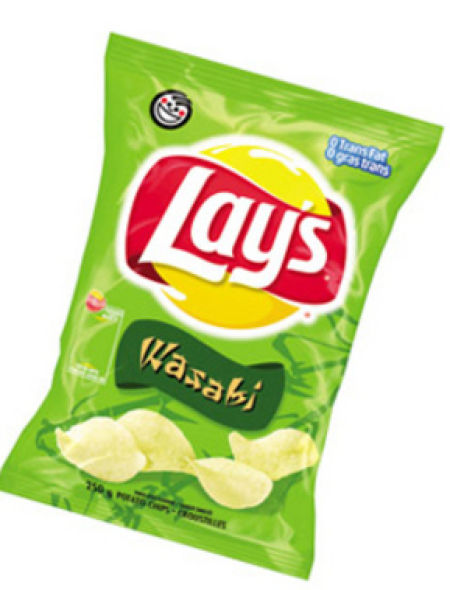 Какие чипсы вы предпочитаете?
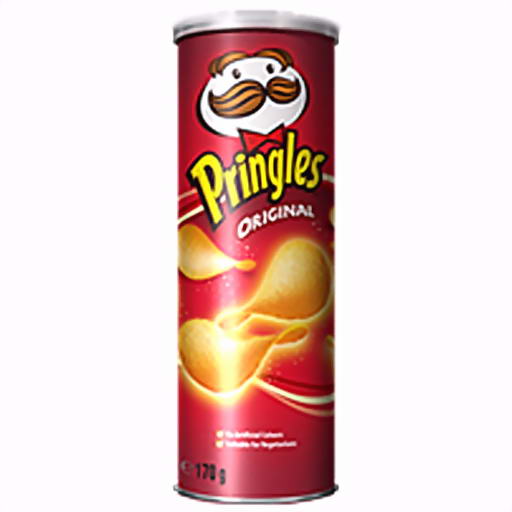 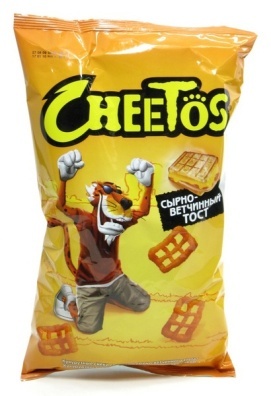 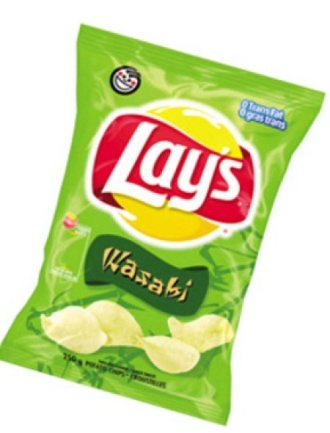 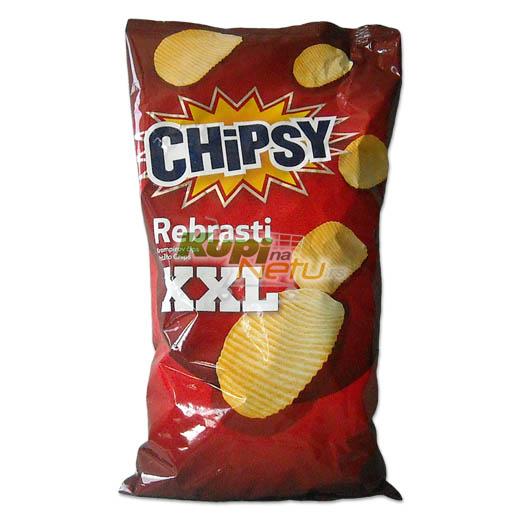 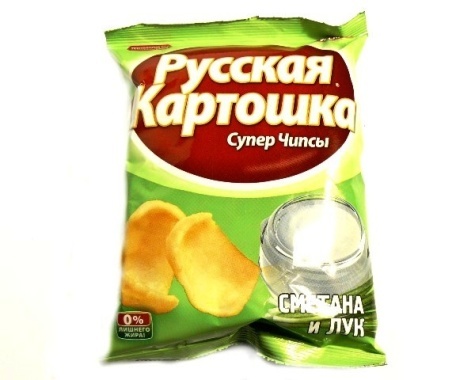 Состав чипсов
картофель;
масло растительное;
соль;
лактоза;
Е 621, Е 330;
ароматические вещества;
фосфат натрия, акриламид.
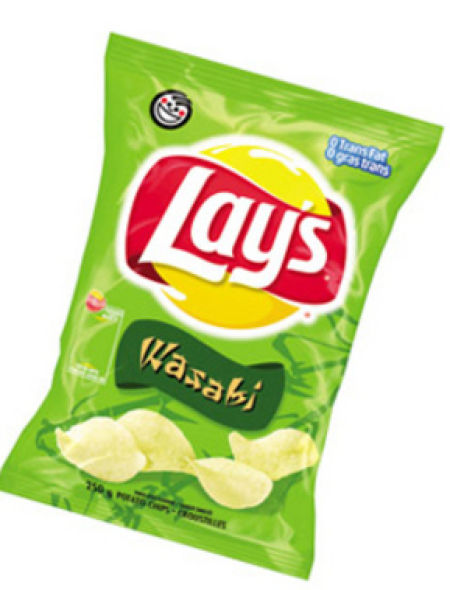 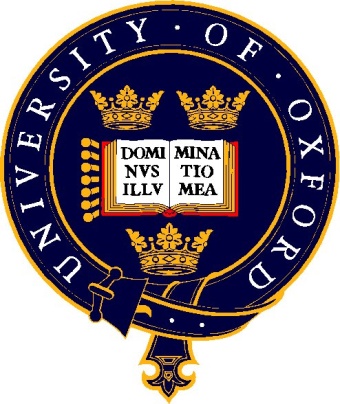 Исследования учёных
Оксфорд

 10 дней  питания  чипсами

Употребление  чипсов приводит:
 к  ухудшению памяти;
 снижению  скорости  мышления.
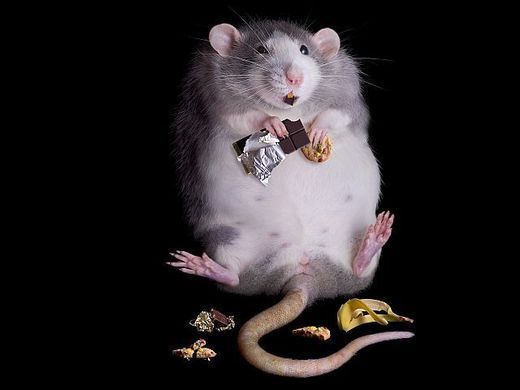 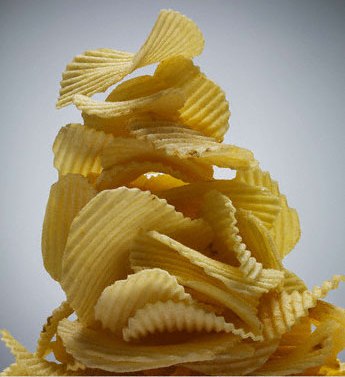 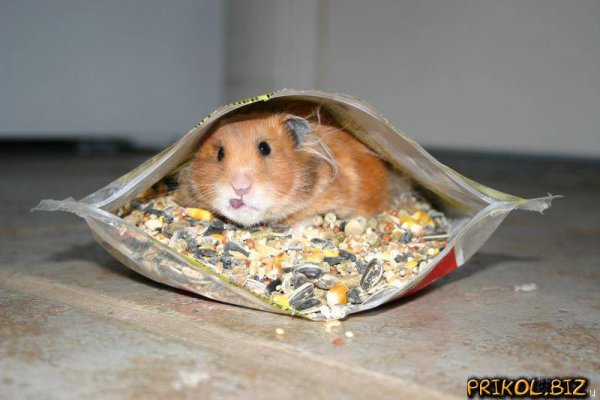 Консультация у медицинского работника
Соль задерживает воду в организме, что способствует повышению артериального давления.

Чипсы – противоестественная еда, вызывающая сильную жажду, отеки.
Добавки
Е 621 (глютамат натрия)- усилитель вкуса и аромата, может вызвать аллергию, астму, нарушение сердечной деятельности, головную боль, сонливость и слабость.
Е 330 (лимонная кислота) 
запрещена в Европе и Америке, 
так как может вызвать 
злокачественную опухоль, 
в России разрешена.
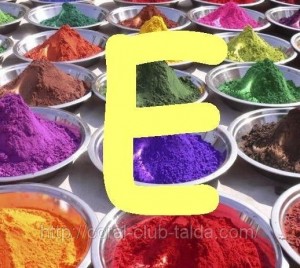 Калорийность  чипсов
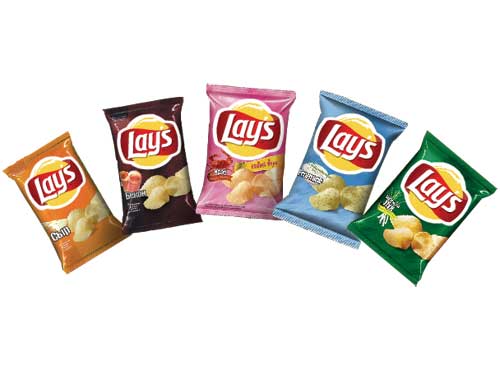 =
=
около  550 ккал
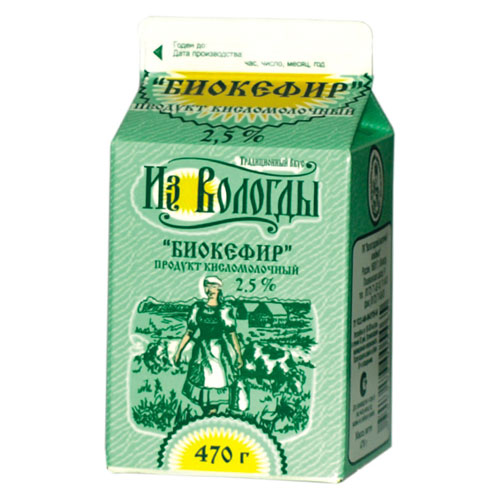 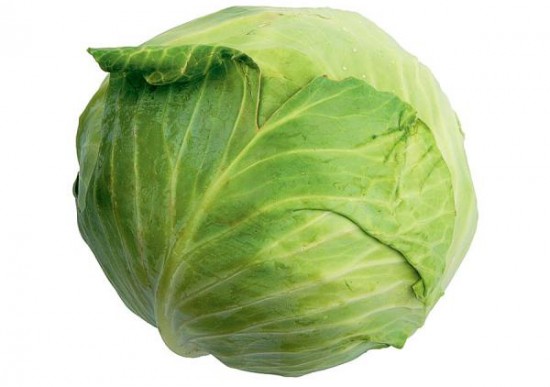 Витаминов и минералов нет.
В процессе изготовления чипсов используется большое количество  горячего растительного масла.
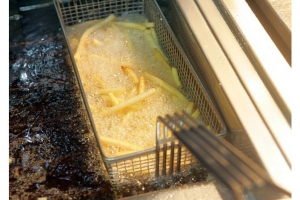 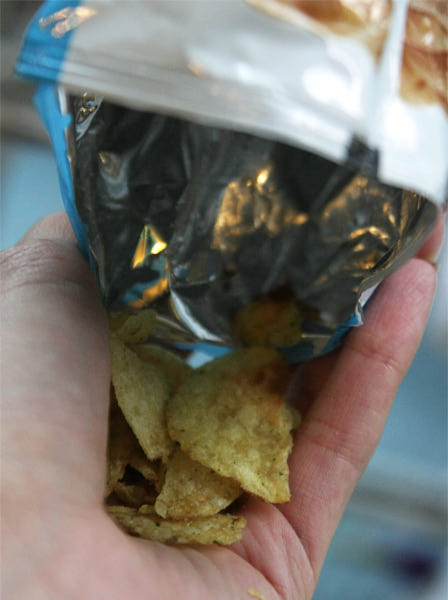 Последствия  
употребления чипсов
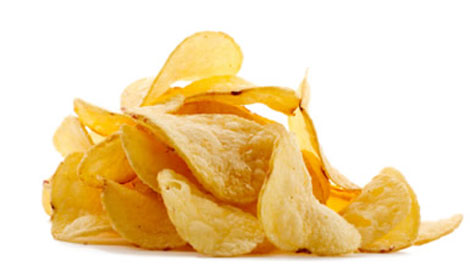 Частое употребление чипсов :
Вызывает боли в желудке и тошноту
Приводит  к  гастриту и язве желудка
Вызывает ожирение (повышенную массу тела).
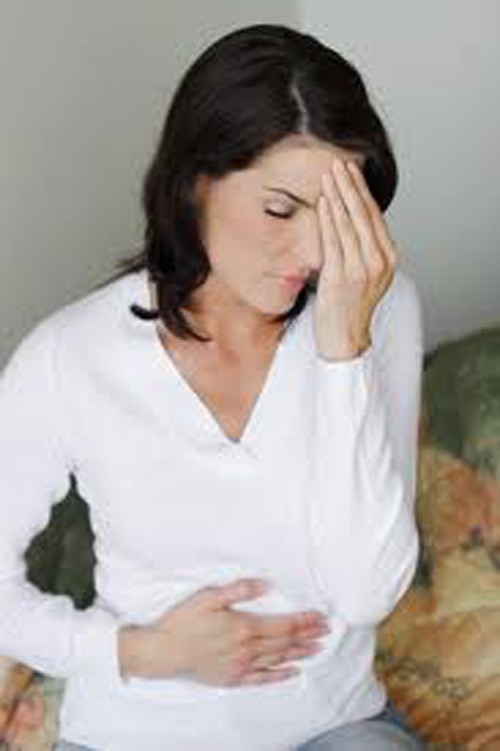 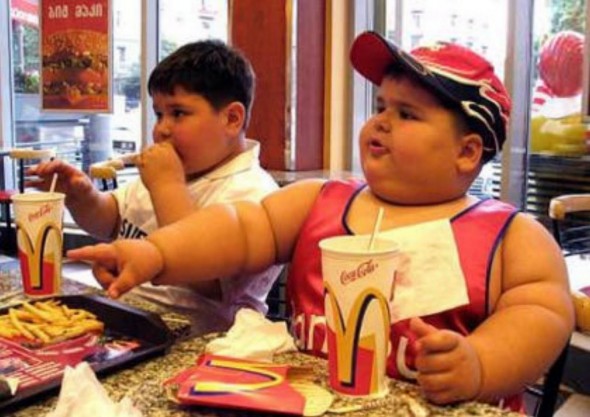 Совет врача
Ешьте  чипсы  как можно реже.
Голод утоляйте  фруктами.
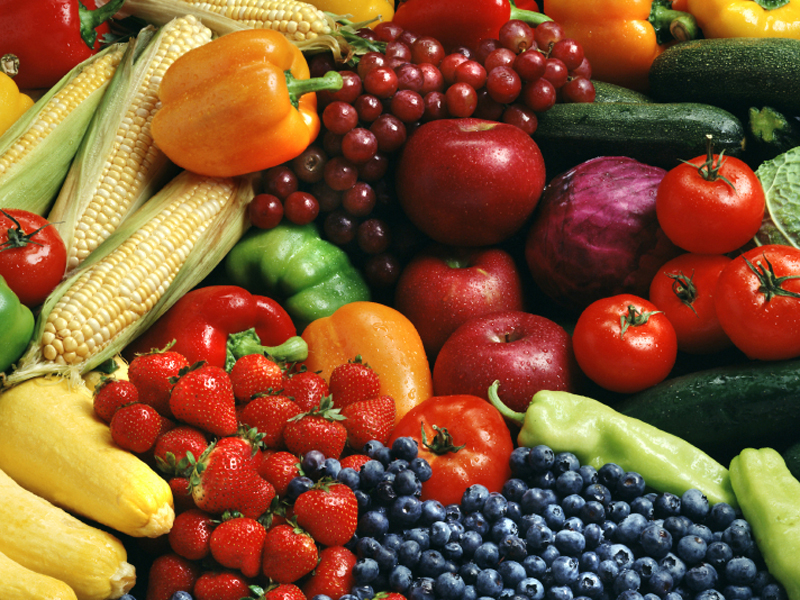 Заключение
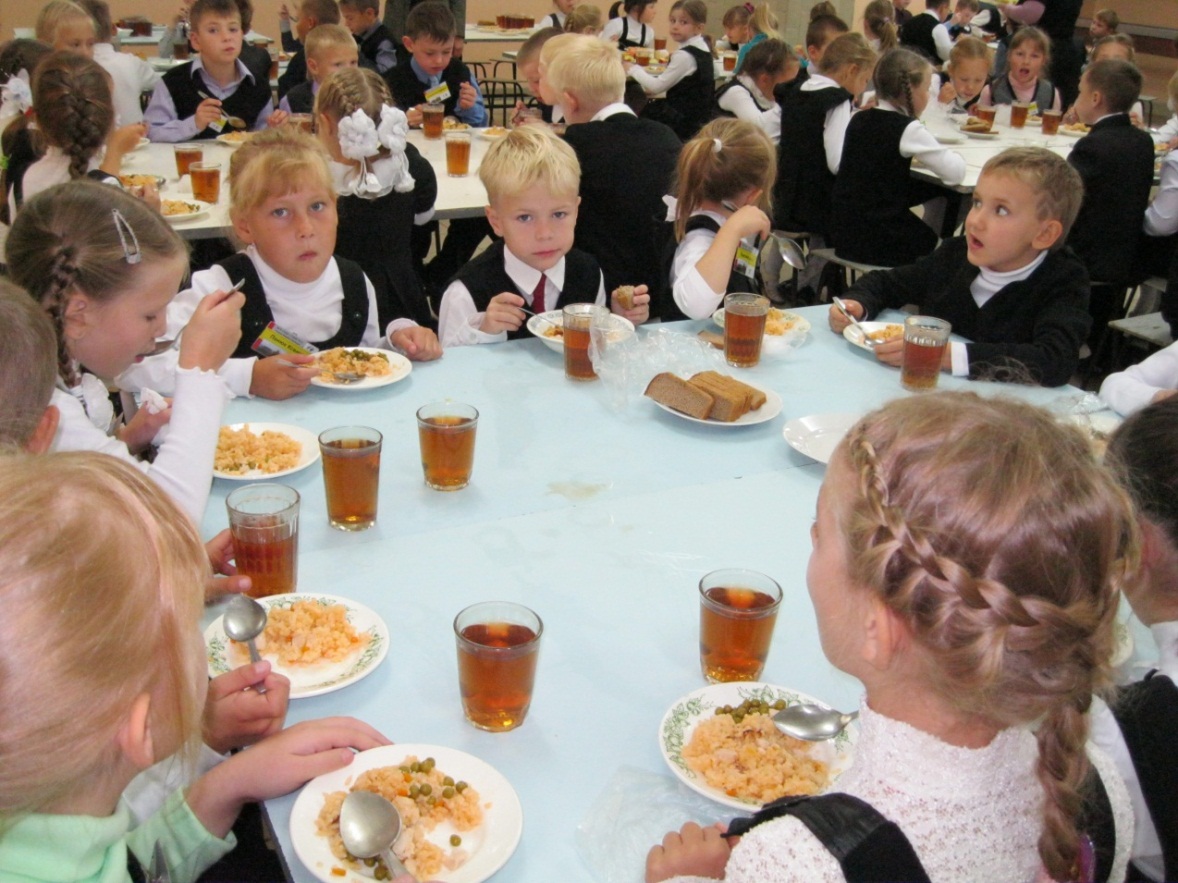 Министерство здравоохранения, запретило продавать чипсы в школьных столовых
Вывод
Наша гипотеза подтвердилась:
чипсы наносят вред здоровью
вызывают различные заболевания.
Рецепт полезных чипсов.
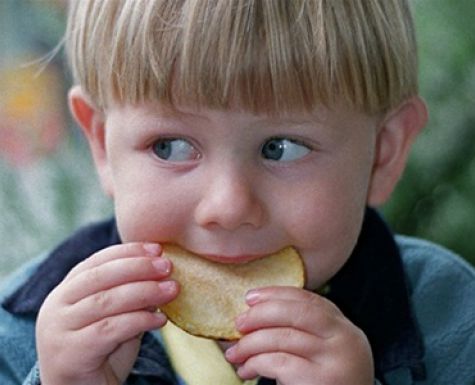 Очистите картофель.
	Если картофель молодой, можно оставить кожуру .
Нарежьте тонкими ломтиками около 2 мм .
Замочите  их в воде на 15 -20 мин, чтобы выпустить крахмал . 
Дайте высохнуть .
Немного посолите,   добавьте  разные специи по вкусу .
Выложите на тарелку  и поставьте в микроволновую  печь  .
Готовьте   8-10 мин  . 
Следите  за  тем,  как домашние чипсы поджариваются .
Приятного аппетита!
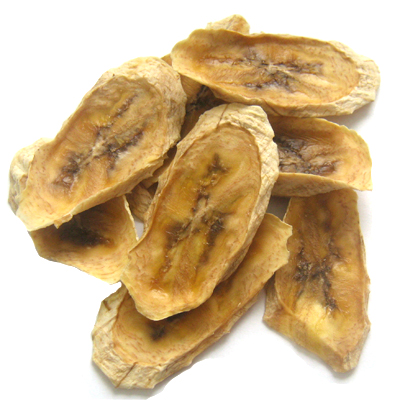 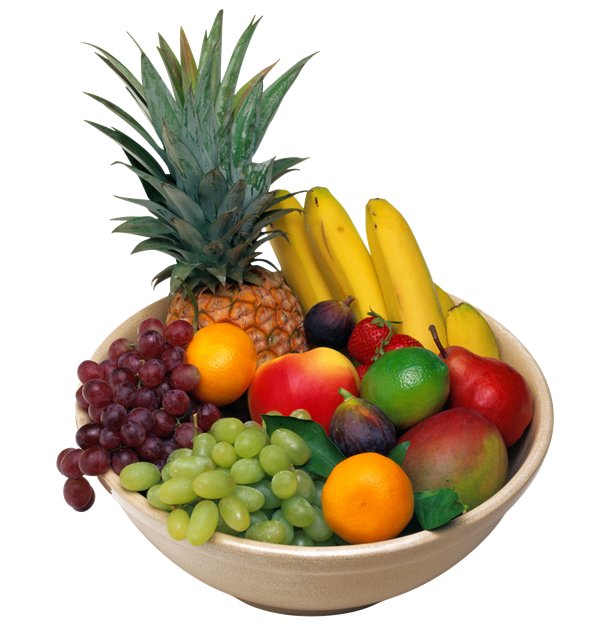 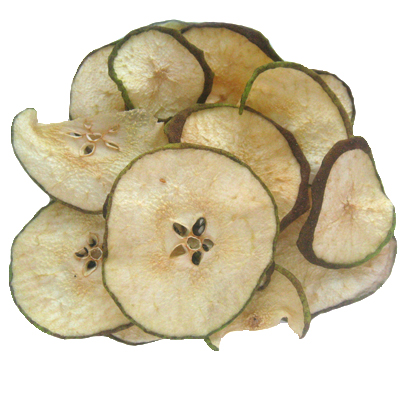 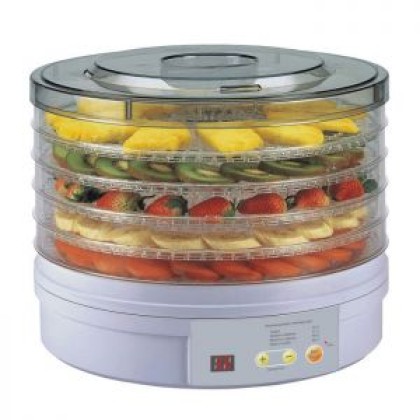 Итоги
Мы стали реже покупать чипсы.
Мы проведём беседы о вреде чипсов.
Научим готовить «полезные» чипсы.
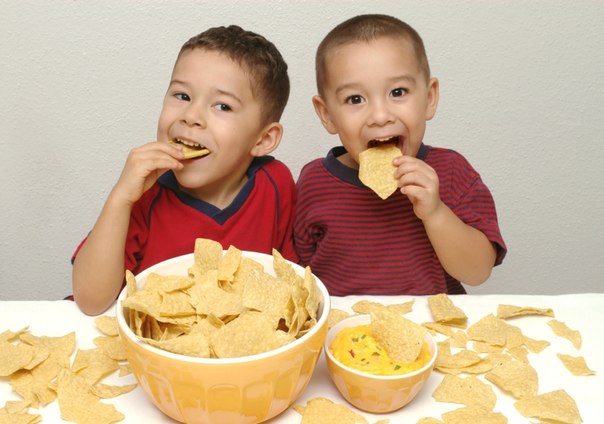 Спасибо  за  внимание!
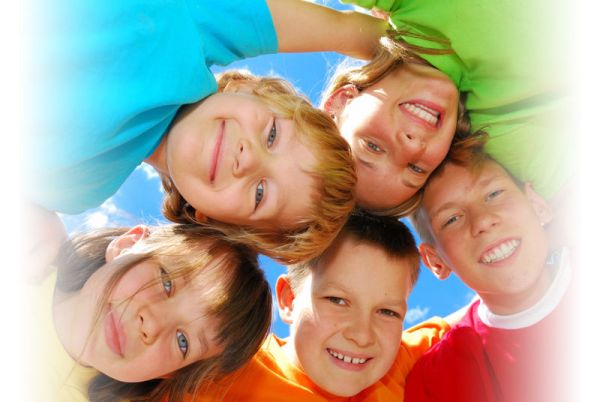 Список используемых источников
Кузнецов,И. Хрустеть или не хрустеть: [Чипсы]/ И.Кузнецов//Экология и жизнь – 2006 №6-С. 74-77

2. Интернет-ресурсы:
http://www.inmoment.ru/beauty/health-body/chips.html
http://www.millionmenu.ru/rus/kitchen/facts/posts32/articl574/
http://images.yandex.ru/